Fly High
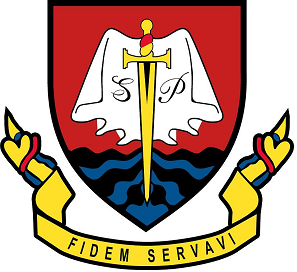 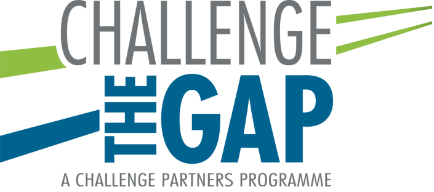 St Paul’s Catholic Primary, Portsmouth
1:1 Writing conferencing in Year5, to improve the quality and skills transferences across the curriculum. To raise attainment within writing.
Our school
Our school challenges
Limited personal drive to write within our disadvantaged pupils, once it was finished they didn’t want to look at it again. 
Seeing English as a stand alone subject, not transferring skills across the curriculum. 
Pupils, especially boys not wanting to write
Disadvantaged pupils lack the growth mindset to resolve problems within their writing.
Low self esteem/aspirations of the pupil premium children.
Limited parental engagement, parents having poor literacy skills themselves.
Pupils having low language development.


Selected pupils parents were invited by a letter sent in the post to come to an important meeting. Where Fly High was launched – Parents with children together, this was launched by the Head of School and Head of Fly High project. 
Wide range of ability pupils were selected (all disadvantaged) HA, MA and LA. 
All children were invited to come twice a week after school to conference with their class teacher.
Whilst 1:1 conferencing was happening the others were able to paly on ipads, laptops, free play and including free snacks for the pupils.
Every two weeks the pupils were given SMART targets, which would be written on a special purple fly high sheet. During the two weeks the children would try and meet this target within their writing across the curriculum back in class.
Between target setting, pupil conferencing included 1:1 teaching of specific skills was added where necessary.
Children received certificates for each half term they completed and rewards including, cakes and tea to share with parents, film afternoon and pizza making afternoons to motivate and celebrate the pupils achievements and commitment. 
We wanted to acknowledge the time they had given up for self improvement within English.
Throughout we had to keep revisiting our model, was it working, what did we need to change, to support our pupils.
How we did it
Our impact
15 children took part (13 remained from the start)
92% attendance throughout the year.
92% made expected progress in writing
65% made accelerated progress 
One pupil began Year 5 at working towards ARE for Year 3. Over the course of the year he closed the gap, making – 12 steps of progress.
At the end of the programme 35% Working Towards ARE year 5
At the end of the programme 65% were ARE or Greater Depth for English.
Parental feedback – showed the parents were pleased with the Programme, attainment and progress.
Child feedback – showed they enjoyed having time with the teacher discussing their Wow and Now.
What we learnt
Make the targets – SMART and measurable 
Afterschool increased impact for improvement rather than trying to it within class.
Conferencing had to be flexible
Worked well with the class teacher delivering as their targets could be reinforced during lessons. 
Positivity improved as the group was mixed ability.
Children enjoyed sharing their work – make time for this
Engage the parents – make it special
Want to find out more?
Find out what else the team at St Paul’s School are doing to improve outcomes for all their pupils: contact [nicola_sawdy@st-pauls.portsmouth.sch.uk]. 
Speak to the Challenge the Gap Programme Coordinator, Roisin Killick contact roisin.killick@challengepartners.org
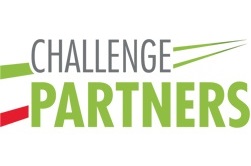